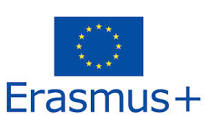 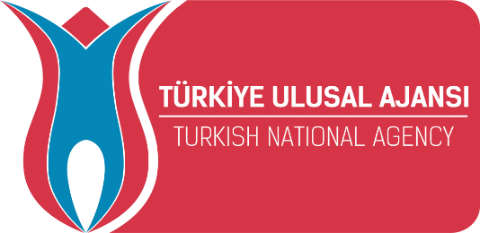 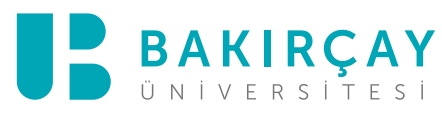 ULUSLARARASI İLİŞKİLER VE DEĞİŞİM PROGRAMLARI KOORDİNATÖRLÜĞÜ
2022/2023
ERASMUS+ STAJ HAREKETLİLİĞİ
BİLGİLENDİRME TOPLANTISI
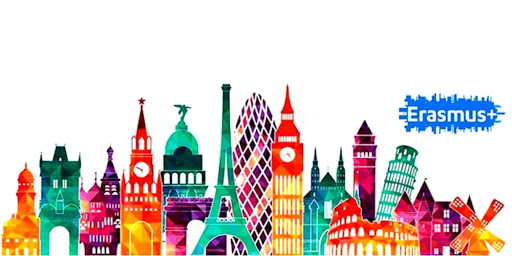 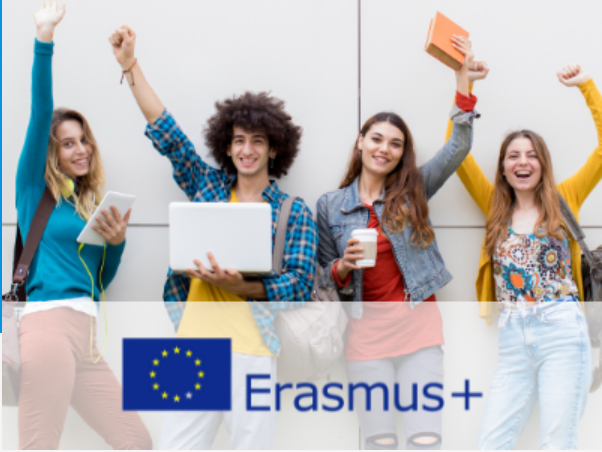 Erasmus+ Staj Hareketliliği
Öğrenci Staj Hareketliliği faaliyeti, yükseköğretim kurumunda kayıtlı öğrencinin yurtdışındaki bir işletmede, bir araştırma enstitüsünde, bir laboratuvarda veya akademik çalışma alanıyla ilgili bir kurum veya kuruluşta staj yapmasıdır.
Yükseköğretim kurumunda ders takibi staj olarak kabul edilmez. Faaliyet süresi, her bir öğrenim kademesi için ayrı ayrı geçerli olmak üzere 2 ile 12 ay arasında bir süredir. 
Faaliyet süresinin kesintisiz gerçekleştirilmesi gerekir.
UİPK Komisyonunun aldığı karar doğrultusunda hareketlilikten daha fazla öğrencinin faydalanması için staj hareketliliği 2 ay süre ile hibelendirilecektir.
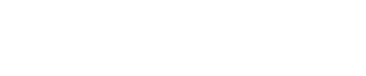 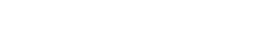 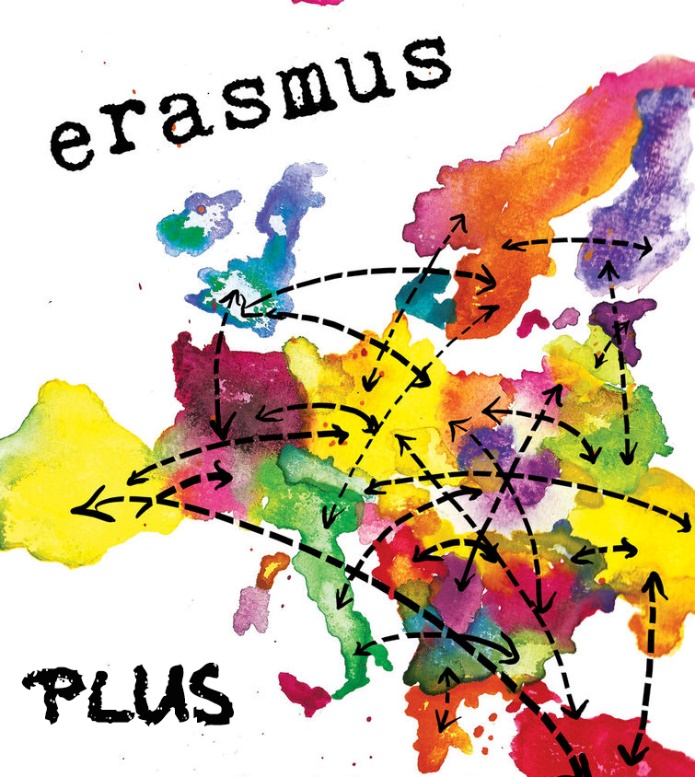 Erasmus+ Staj Hareketliliği
Staj faaliyeti için önceden hazırlanmış bir kurumlararası anlaşma olması şartı yoktur. Staj faaliyetine başvuracak öğrencilerin staj yapacakları kurumu kendilerinin bulmaları gerekmektedir.
2021 Proje Dönemi Erasmus+ Staj Hareketliliği faaliyeti, 1 Haziran 2023- 01 Ekim 2023 tarihleri arasında gerçekleşmektedir. Faaliyetin 01 Ekim 2023 tarihinden önce mutlaka tamamlanması gerekmektedir.
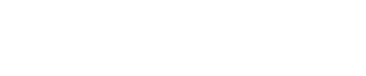 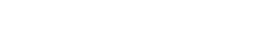 Erasmus+ Staj Yapılabilecek Kurumlar
Staj faaliyeti gerçekleştirilebilecek ülkelerden birinde yerleşik, emek piyasasında ya da eğitim, öğretim, gençlik, araştırma ve geliştirme alanında herhangi bir kamu ya da özel sektör kuruluşu staj yeri olabilir. Sınırlandırıcı bir liste olmamakla birlikte aşağıdaki kuruluşlar uygun staj yeri örneği olarak sayılabilir: 

- bir kamu ya da özel sektöre ait küçük, ortak veya büyük ölçekli işletmeler 
- yerel, bölgesel ya da ulusal kamu kurumları 
- gönderen ülkenin yurtdışındaki büyükelçilikleri veya konsoloslukları 
- ticaret odaları, esnaf-zanaatkâr birlikleri, borsalar ve sendika gibi iş dünyasına ait her türlü oluşum/birlik 
- araştırma enstitüleri 
- vakıflar 
- okul/enstitü/eğitim merkezi (mesleki eğitim veya yetişkin eğitim dâhil olmak üzere okul öncesinden lise eğitimine kadar her türlü eğitim kurumu olabilir) 
- kar amacı gütmeyen kurumlar, dernekler, STK’lar 
- kariyer planlama, profesyonel danışmanlık ve bilgilendirme hizmeti sunan kurumlar 
- yükseköğretim kurumları (Program ülkelerinde yer alan yükseköğretim kurumları ECHE sahibi olmalı, ortak ülkelerdeki yükseköğretim kurumları kendi ulusal mevzuatları uyarınca yetkili bir merci tarafından tanınmış ve staj faaliyetinden önce gönderen kurumla ikili kurumlararası anlaşma imzalamış olmalı)
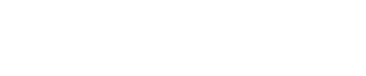 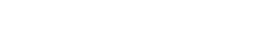 Uygun olmayan yerler
Aşağıdaki kuruluşlar Erasmus+ kapsamında yükseköğretim staj faaliyeti için uygun değildir: 
- Avrupa Birliği kurumları ve AB ajansları (bk. https://europa.eu/european-union/about-eu/institutions-bodies_en ) 
- AB programlarını yürüten Ulusal Ajans vb. kuruluşlar.
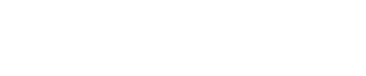 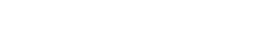 Erasmus+ Staj Hareketliliğinden Kimler Faydalanabilir?
Erasmus+ programına başvuracak öğrencilerin aşağıdaki şartları sağlaması gerekir:
Üniversitede kayıtlı öğrenci olması,
UİDPK Komisyonu kararına göre lisans öğrencileri en erken 2. SINIFTAN itibaren staj hareketliliğine başvurabilirler.
UİDPK Komisyon kararına göre mezun öğrenciler başvuru yapamazlar.*
Lisans ve önlisans öğrencilerinin programa başvurdukları son yarıyılda genel not ortalamasının en az 2.20/4.00, lisansüstü öğrencilerinin ise en az 2.50/4.00 olması,
İzmir Bakırçay Üniversitesi Yabancı Diller Yüksekokulu tarafından yapılacak olan İngilizce sınavından veya ÖSYM tarafından eşdeğerliliği kabul edilen ve 4 dil becerisini ölçen (ör. TOEFL IBT) bir sınavdan en az 60 puan alması,
Staj ilanında yer alan takvimde belirtilen son başvuru tarihine kadar, staj yapılacak kurum ya da kuruluşlardan kabul mektubu alınmış ve başvuru süreleri dâhilinde başvuru sistemine yüklenmiş olması.
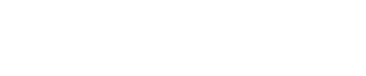 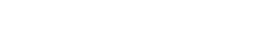 Erasmus+ Staj Hareketliliği Değerlendirme Kriterleri
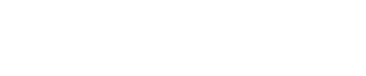 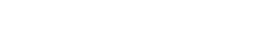 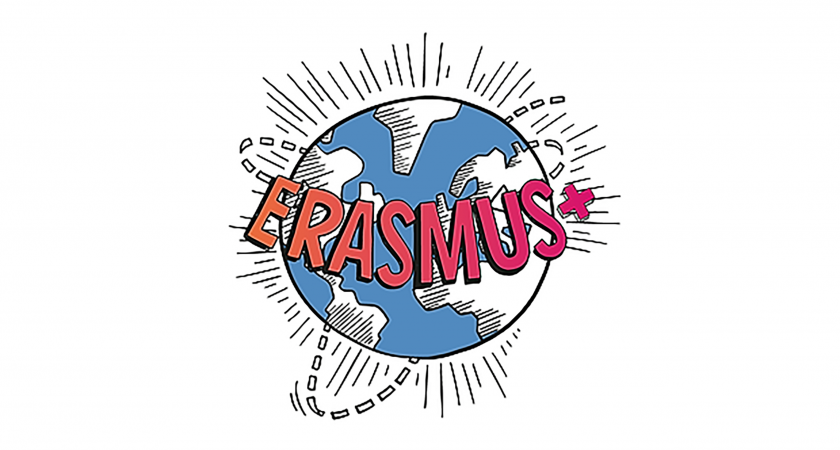 ÖNEMLİ TARİHLER
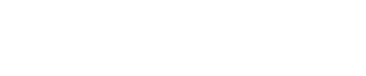 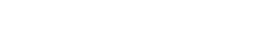 Erasmus+ Staj Hibesi
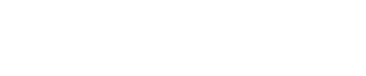 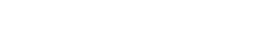 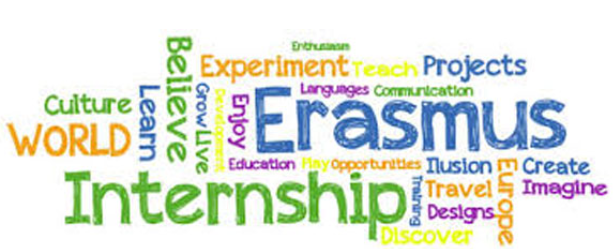 Erasmus+ Staj Hibesi
Erasmus hibeleri UA tarafından üniversite aracılığıyla karşılıksız olarak verilir
Hibeler yurtdışı öğrenim masraflarının tamamını karşılamaya yönelik değildir. Sadece maddi bir destektir
Alacağınız hibe dışında size harcamalarınız için (uçak bileti, kalacak yer, vs.) ödeme yapılmaz.
Hibenin ilk etapta maksimum %80’i ödenir
Kalan %20, değişim tamamlandıktan sonra dönüş belgelerinin eksiksiz olarak Koordinatörlüğe teslim edilmesinden sonra ödenir. 
Yeşil seyahat (100 km üzerindeki seyahatlerin en az 2/3’ü yeşil olmalıdır)
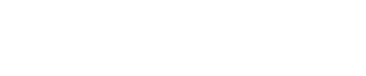 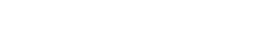 İlave Hibe Desteği
Dezavantajlı katılımcılara, hak ettikleri hibeye ek olarak İlave Hibe Desteği sağlanabilecektir. Söz konusu hibenin verilebilmesi için, dezavantajlı katılımcı, ekonomik ve sosyal açıdan imkânları kısıtlı olan ve aşağıdaki alt kategorilere uyan birey olarak tanımlanmıştır. 
1) 2828 sayılı kanuna tabi olanlar (Aile ve Sosyal Hizmetler Bakanlığı tarafından haklarında 2828 sayılı Kanun uyarınca koruma, bakım veya barınma kararı olanlar) 
2) 5395 sayılı Çocuk Koruma Kanunu Kapsamında haklarında korunma, bakım veya barınma kararı alınmış öğrencilere 
3) Kendilerine yetim aylığı bağlananlar 
4) Şehit/Gazi çocukları 
5) Kendisine veya ailesine muhtaçlık aylığı bağlananlar (öğrencinin kendisine, anne-babasına veya vasisine Belediyelerden, kamu kurum ve kuruluşlarından (Bakanlıklar, Sosyal Yardımlaşma ve Dayanışma Vakıfları, Vakıflar Genel Müdürlüğü, Kızılay, AFAD gibi kurumlardan* Erasmus başvurusunu yaptığı esnada maddi destek aldığını kanıtlayan bir belge ibraz edilmesi yeterlidir.) 
Kredi ve Yurtlar Kurumu bursları ve benzeri burslar, başarı bursu niteliğindeki diğer hibe, yardım ve burslar, tek seferlik yardımlar söz konusu maddi yardım kapsamında kabul edilmez. 

Yukarıdaki kapsama uyan öğrencilere talepleri halinde ve bu durumlarını belgelendirmek kaydıyla, hareketlilik türüne göre aşağıdaki miktarlarda İlave Hibe Desteği sağlanabilecektir: 2-12 ay arası öğrenci hareketliliği: Aylık 250 €
*Birinci derece yakınları (anne, baba, çocuklar ve eş ) veya kendileri, depremde belirlenen 11 il ve 1 ilçede ikamet etmekte olup da kendileri farklı illerdeki ECHE sahibi yükseköğretim kurumlarına kayıtlı öğrencilerden birinci derece yakınları AFAD’dan afetzede yardımı alan öğrencilere Erasmus+ öğrenci hareketliğine hibeli olarak seçilmeleri halinde kendilerine ilave hibe desteği (dezavantajlılık hibesi) verilir.
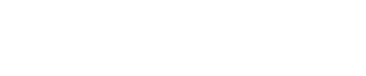 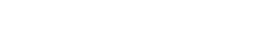 İçerme Desteği
Erasmus+ Programı, özel ihtiyaç sahibi kesimin programa katılımını teşvik etmektedir. Özel ihtiyacı olan kişi, ek finansal destek olmadığı takdirde kişisel fiziksel durumu, zihinsel durumu veya sağlık durumu, projeye/hareketlilik faaliyetine katılmasına izin vermeyen potansiyel katılımcıdır. 
İçerme desteğine gereksinim duyan öğrenci ve personele ilave hibe verilebilmesi için yararlanıcı yükseköğretim kurumu tarafından Merkezden (Türkiye Ulusal Ajansı) ilave hibe talebinde bulunulması gerekmektedir. İçerme Desteği sahibi katılımcı seçildikten sonra, katılımcının ek hibe talebi varsa, yaklaşık ek masrafları belirlenir ve Merkezden ilave hibe talep edilir. 
Başvuru formunda, İçerme Desteğine niçin ihtiyaç duyulduğunun açıklanması, kanıtlayıcı belgelerin eklenmesi (örneğin İçerme Desteği engelliliğe ilişkinse, engelliliğe ve düzeyine ilişkin bilgileri ihtiva eden doktor raporu (3 aydan eski olmayacak şekilde) veya engellilik kartı fotokopisi, kronik hastalıklar için doktor raporu) gerekir. 
Forma ayrıca gidilecek yükseköğretim kurumunun misafir edeceği öğrencinin İçerme Desteğine gereksinim duyan bir katılımcı olduğundan haberdar olduğu bilgisi ve uygun donanıma sahip olduğuna ilişkin taahhüdünü içeren belgeler eklenir
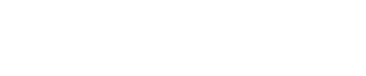 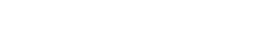 Ek Bilgiler
Staj Hareketliliğinden Hibesiz Yararlanma 

Hibelerde kesinti yapılması
Başarısızlık Durumunda
Katılımcı Anketini Doldurmama (%20)

Hibenin tamamının geri iadesi
Katılım sertifikası teslim edilmemesi durumunda 
Asgari hareketlilik süresi olan 60 günü tamamlamadığı katılım belgelerinde tespit edilen öğrencilere hibe ödenmez, başlangıçta ödenen hibe tahsil edilir. 

Staj hareketliliğinde, staj yapılan işletmenin tatil sebebiyle kapalı olması durumunda stajın kesintiye uğraması söz konusu olabilir. İşletmenin kapalı olduğu süre için hibe ödemesi yapılır. Asgarî faaliyet süresinin sağlanabilmesi için staj yapılacak işletmenin kapalı olacağı tarihlerin önceden araştırılması, tatil süresi çıkartıldıktan sonra dahi asgarî sürenin sağlandığından emin olunması gerekmektedir. Hafta sonu tatilleri, faaliyet süresinden çıkartılacak tatil süresi değildir.
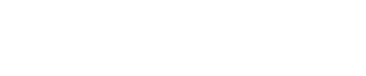 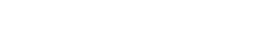 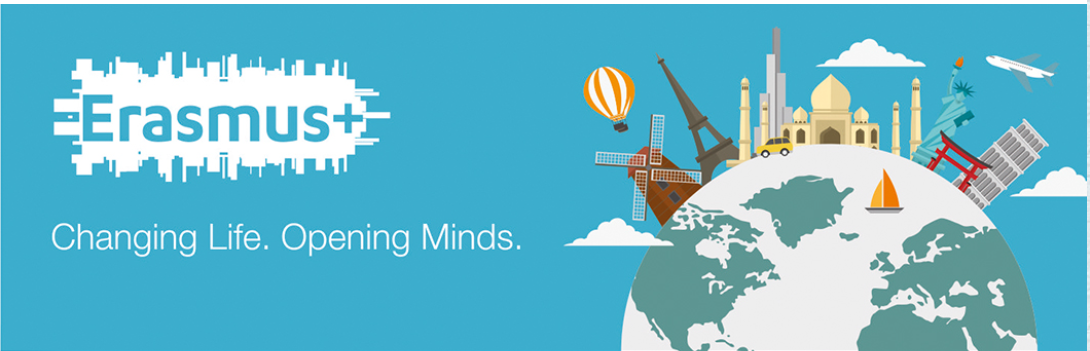 Erasmus+ Dil Desteği ve Sınavı
Çevrimiçi Dil Desteği
Yükseköğretimde öğrenci hareketliliği faaliyetlerinden yararlanacak öğrenciler için Avrupa Komisyonu tarafından Çevrimiçi Dil Desteği sistemi sunulmaktadır. 
Çevrimiçi Dil Desteği, Almanca, Fransızca, Hollandaca, İtalyanca, İngilizce, İspanyolca Çekçe, Danca (Danimarka dili), Yunanca, Lehçe (Polonya dili), Portekizce, İsveççe, Bulgarca, Fince, Hırvatça, Macarca, Romence, Slovakça, İrlandaca, Estonca, Letonca, Litvanyaca, Slovence ve Maltaca dillerinde sunulmaktadır.

OLS (Online Linguistic Support)
Öğrenim veya staj hareketliliği gerçekleştirmek için seçilmiş öğrenciler, faaliyetlerine başlamadan önce ve faaliyetlerini tamamladıktan sonra ayrı ayrı olmak üzere, OLS sistemi üzerinden iki adet sınav olurlar. İlk sınavdan C2 alan katılımcıların ikinci sınava girme zorunlulukları bulunmamaktadır.
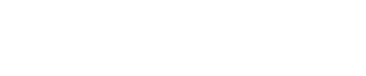 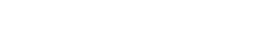 Erasmus+ Staj Hareketliliği için uygun yer nasıl bulunur?
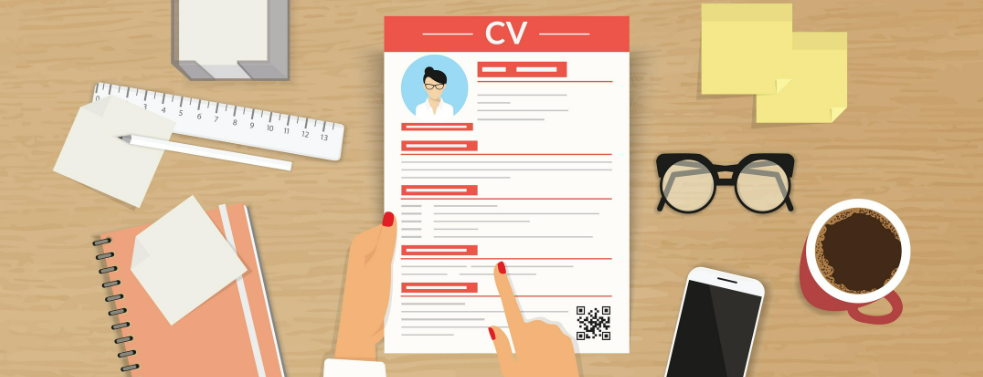 CV hazırlama-Europass CV formatı önerilir
(https://europa.eu/europass/tr/create-europass-cv)
Motivasyon mektubu hazırlama

Pozitif ol 


4. Erasmus+ Stajınızı yapmak için uygun bir yer araştırın (eğitim alanınızla ilgili olmalıdır)
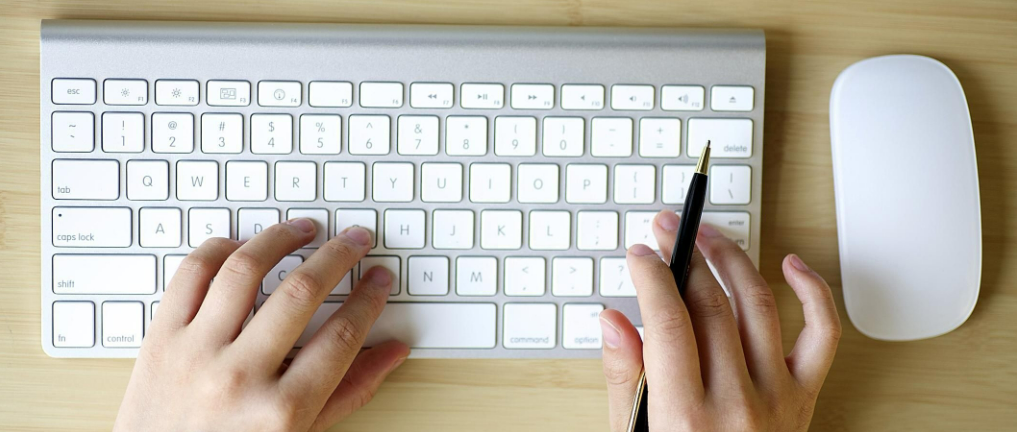 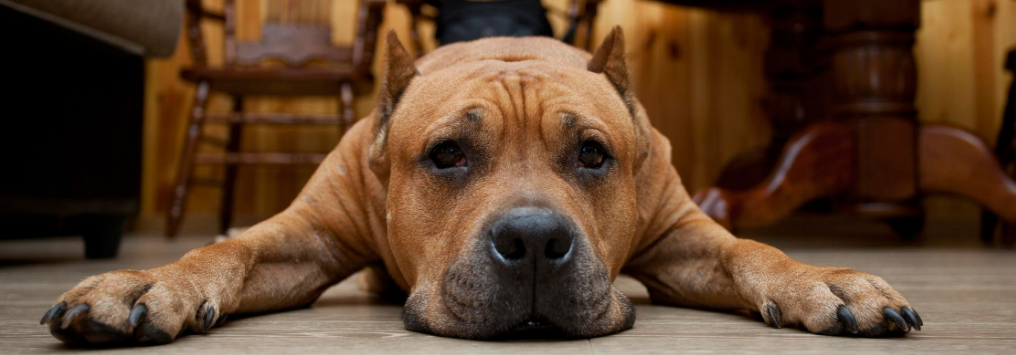 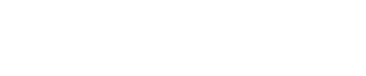 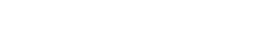 Erasmus+ Staj Hareketliliği için uygun yer nasıl bulunur?
5. Erasmus+ Staj Hareketliliği kapsamında staj yapmak istediğinizi belirten firmalara Özgeçmiş ve Motivasyon Mektuplarınızı gönderin (Title: ERASMUS+ INTERNSHIP APPLICATION TO YOUR COMPANY) Örnek e-postalar

6. Mülakat talebinde bulunabilirsiniz.

7. Koordinatörlüğümüz ile iletişimde kalın!
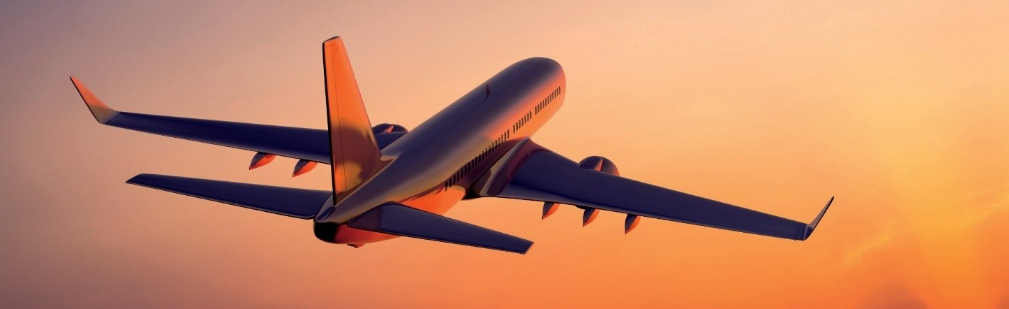 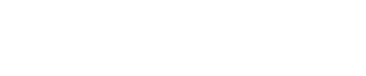 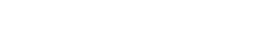 Faydalanabileceğiniz linkler
http://erasmusintern.org/      
https://globalplacement.com/
https://www.gooverseas.com/internships-abroad
https://www.goabroad.com/
https://www.summerschoolsineurope.eu/
https://www.salto-youth.net/
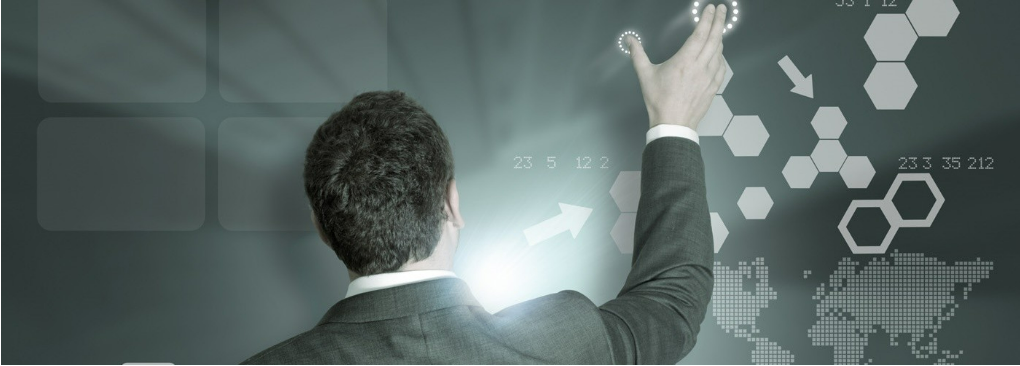 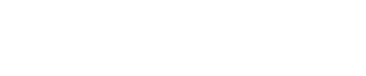 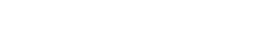 Erasmus+ Staj Hareketliliği Davet/Kabul Mektubu Nasıl Olmalı?
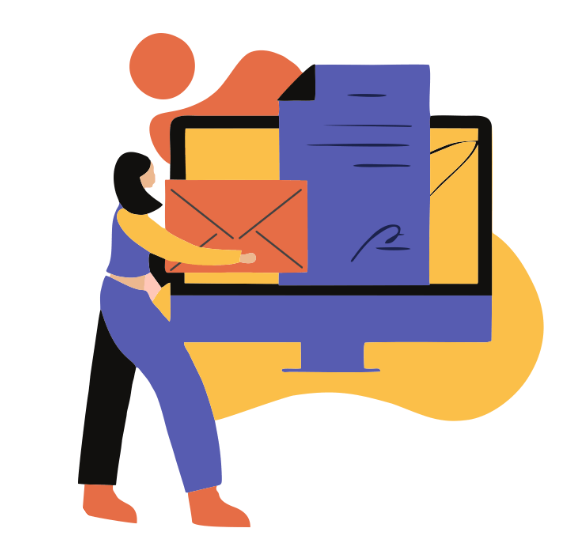 Davet mektubu, staj yapmak için temasa geçmiş olunan kurumun/şirketin antetli (kurum logosu ve iletişim bilgilerini içeren) kağıdına basılmış olmalıdır. 

  2. Staj davet/kabul mektubu kurum tarafından kaşe veya mühür basılmış ve adı/soyadı belirtilmiş bir kurum yetkilisi tarafından imzalanmış olmalıdır.
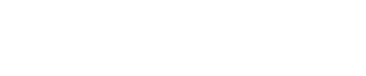 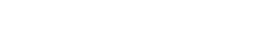 Erasmus+ Staj Hareketliliği Davet/Kabul Mektubu Nasıl Olmalı?
Davet mektubunda öğrencinin, 
adı-soyadı 
İzmir Bakırçay Üniversitesi'nin hangi bölümünün öğrencisi olduğu 
hangi tarih aralığında (gün-ay-yıl belirterek) ilgili kurumda staj yapacağı (Erasmus+ staj faaliyeti 2 aydan daha kısa süreli olamaz) 
ilgili kurumda “Erasmus+ Traineeship Mobility" kapsamında staj yapacağı 
dijital becerileri geliştirmeye yönelik stajlar (DOTs) kapsamında ise 
söz konusu kurumun öğrenciden ne gibi görevleri yerine getirmesini beklediği ve (belli ise) hangi departmanında staj yapacağı belirtilmiş olmalıdır.
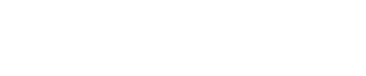 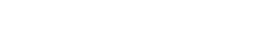 Önemli Hatırlatmalar
Kabul mektubunda kurum bilgileri, yer, tarih ve süre detayları yer almalıdır. Antetli kâğıt üzerine imzalı ve kurum tarafından kaşelenmiş olarak talep edilmelidir. İmzalı ve kaşeli olmayan belgeler KABUL EDİLMEYECEKTİR!!!
Öğrencinin staj yapacağı kurumun işletme e-posta hesabından gönderilen ve kabul mektubunu içeren maili uidpk@bakircay.edu.tr adresine son başvuru tarihi olan 31 Mart 2023, 23:59’a kadar iletmesi gerekmektedir.
Davet mektubunuzun içeriğinden, yapacağınız stajın size öğrenim alanınızla ilgili olarak mesleki deneyim kazandıran ve mesleki uygulama içeren bir faaliyet olduğu anlaşılabilmelidir.
Dijital becerileri geliştirmeye yönelik stajlar kabul mektubunda belirtilmelidir (+5 puan)
Sample Acceptence Letter
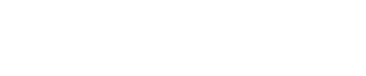 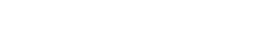 Uygunluk kontrolü
Başvuru öncesinde İlgili Bölüm koordinatörleri ile iletişime geçme
Başvuru süresinin dolmasının ardından, başvuru yapan ve başvuru kriterlerini sağlayan (uygun kabul mektubu yükleyen ve başvurduğu birime kontenjan tahsis edilen) öğrencilerin kabul mektupları, Uluslararası İlişkiler ve Değişim Programları Koordinatörlüğü tarafından ilgili Enstitü/Fakülte/Meslek Yüksekokullarına iletilerek ilgili Komisyonlarında görüşülmesi ve kabul mektuplarının içeriğinin öğrencinin öğrenim gördüğü branş ile akademik uygunluğuna dair resmi onay yazısı istenecektir.
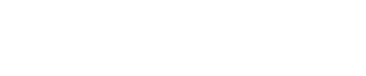 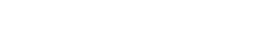 Ön Mektup/Motivation Letter
Staj yeri olarak belirlediğiniz kurumda işveren tarafından belirtilen ihtiyaçlar nelerdir?
En çok hangi yetenekleriniz, bilginiz ve tecrübeleriniz hedeflediğiniz staj yerine kabul edilmenizde size avantaj sağlayacaktır? 
Hangi özelliklerinizi ön plana çıkaracaksınız? Eğer bir staj ilanına başvuruyorsanız, ilanda belirtilen özellikler ile ilişkilendirilebilecek özelliklerinizi ön plana çıkarın.
Hangi tecrübe ve geçmiş başarılarınız başvurduğunuz pozisyonla ilişkilendirilebilir?
Neden bu kurumda çalışmak istiyorsunuz? 
Kurum hakkında bilgileriniz nelerdir? Kurumun vizyonlarını, misyonlarını, organizasyonel kültürlerini, hedeflerini ve felsefelerini kendi değerleriniz, geçmiş tecrübeleriniz ve hedefleriniz ile nasıl ilişkilendirebilirsiniz?
Sample Motivation Letter

*Ön Mektubunuzu desteklemek amacıyla Referans Mektubu kullanabilirsiniz.
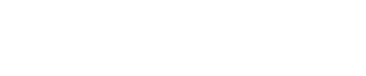 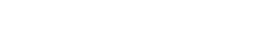 ULUSLARARASI İLİŞKİLER VE DEĞİŞİM PROGRAMLARI KOORDİNATÖRLÜĞÜuik.bakircay.edu.truidpk@bakircay.edu.tr
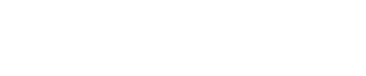 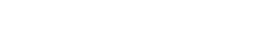 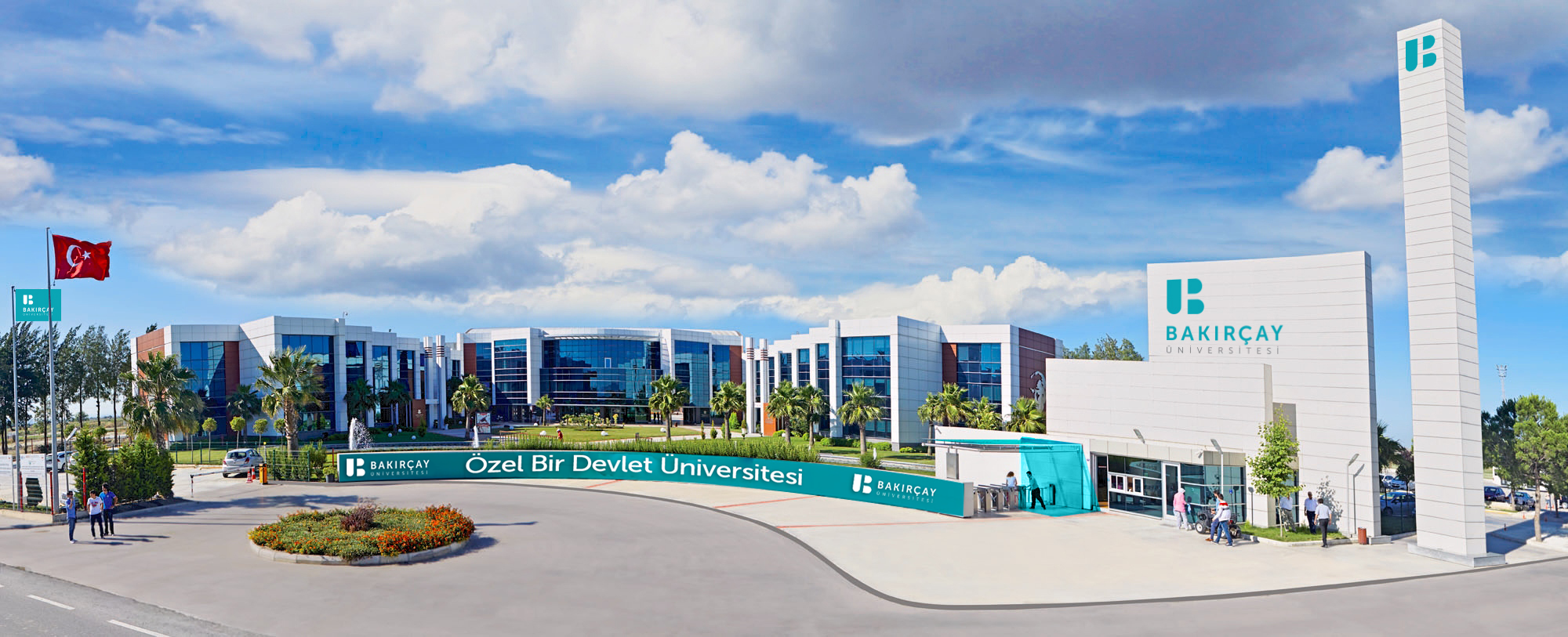 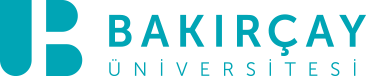 İzmir Bakırçay Üniversitesi Seyrek, Menemen, İzmir, Türkiye
+90 232 493 00 00 I www.bakircay.edu.tr